সবাইকে শুভেচ্ছা
শিক্ষক পরিচিতি
গোপাল চন্দ্র দেবনাথপ্রভাষকজীববিজ্ঞান বিভাগআব্দুর রাফেত বিশ্বাস কলেজমিরপুর,কুষ্টিয়া ।
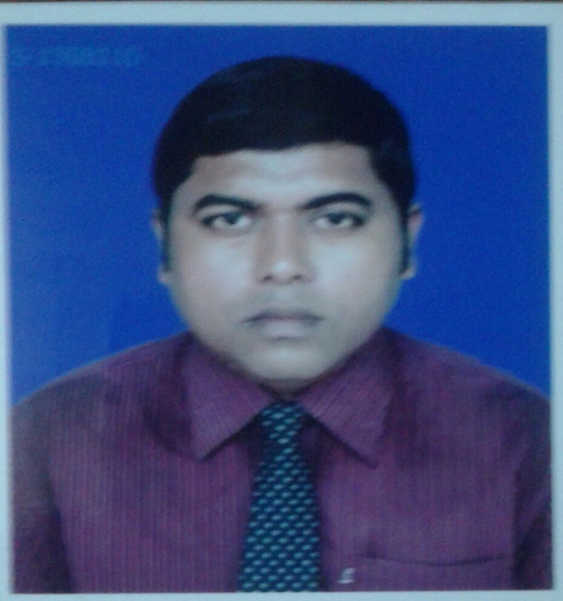 পাঠ পরিচিতি
বিষয়ঃ জীববিজ্ঞান (২য় পত্র)
    শ্রেণিঃ একাদশ-দ্বাদশ
    অধ্যায়ঃ চার
নিচের চিত্র দুটি কিসের ?
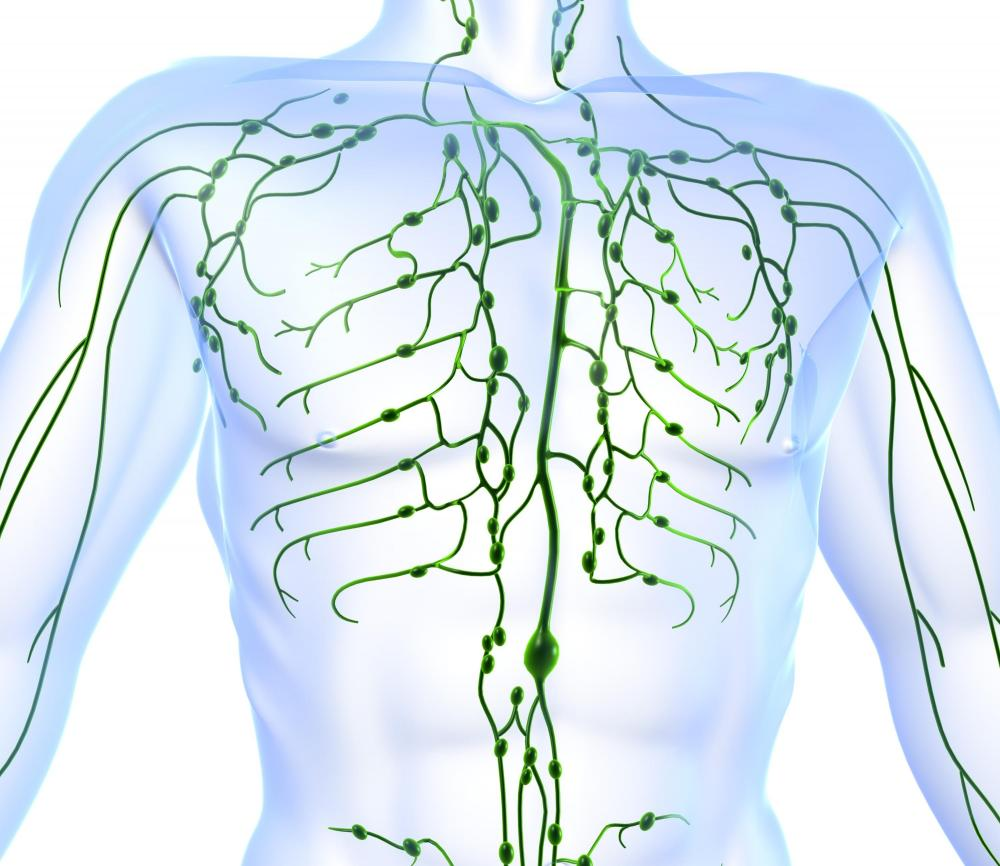 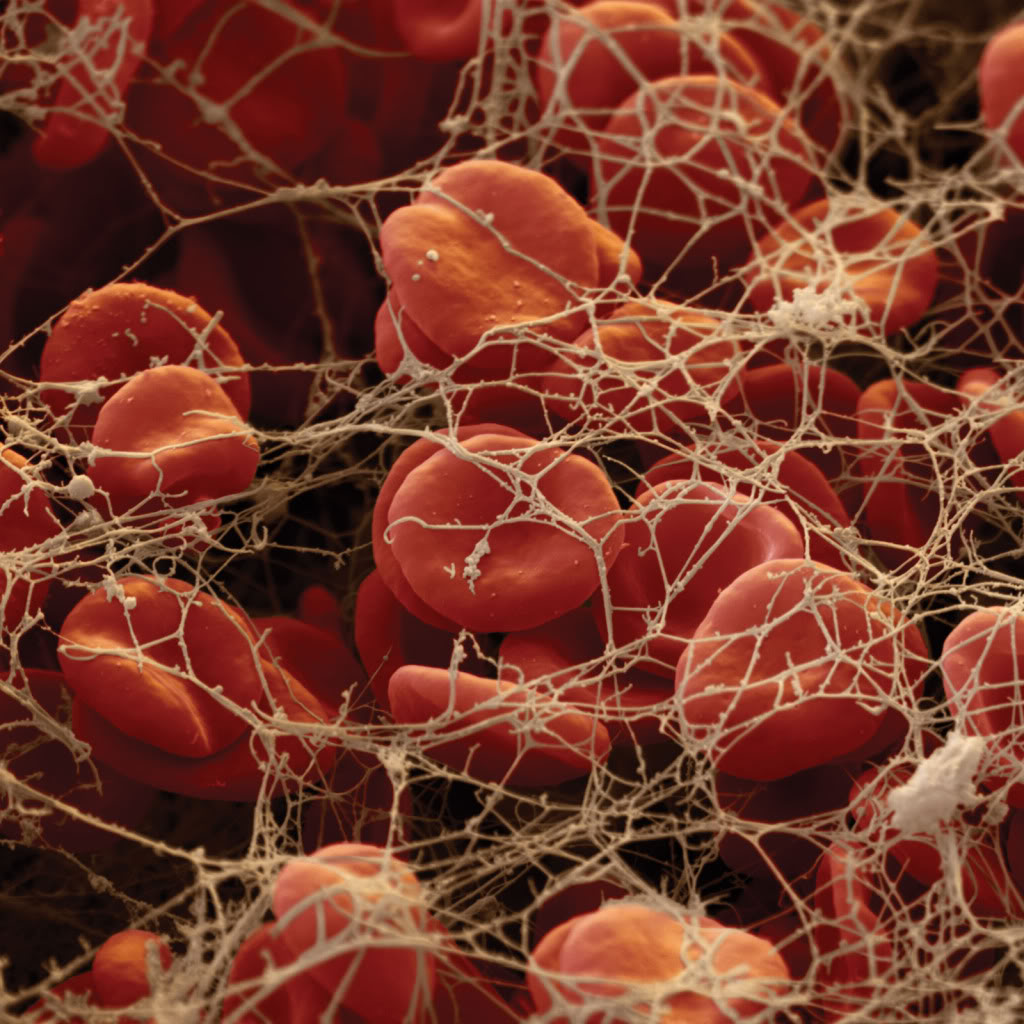 পাঠ শিরোনাম
লসিকা ও রক্ততঞ্চন প্রক্রিয়া
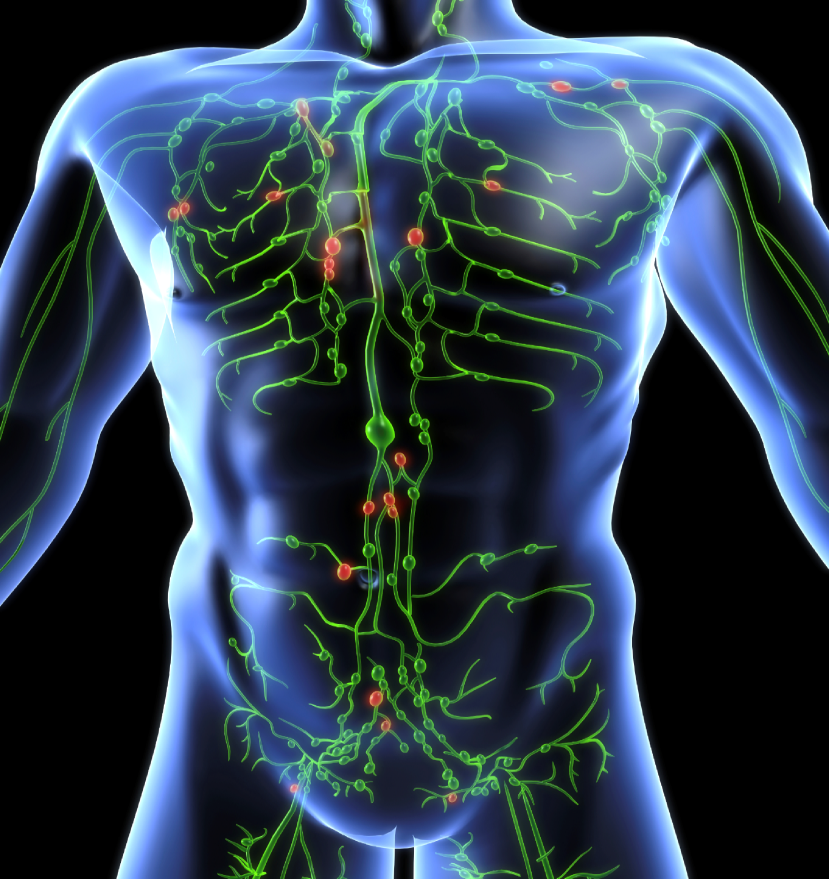 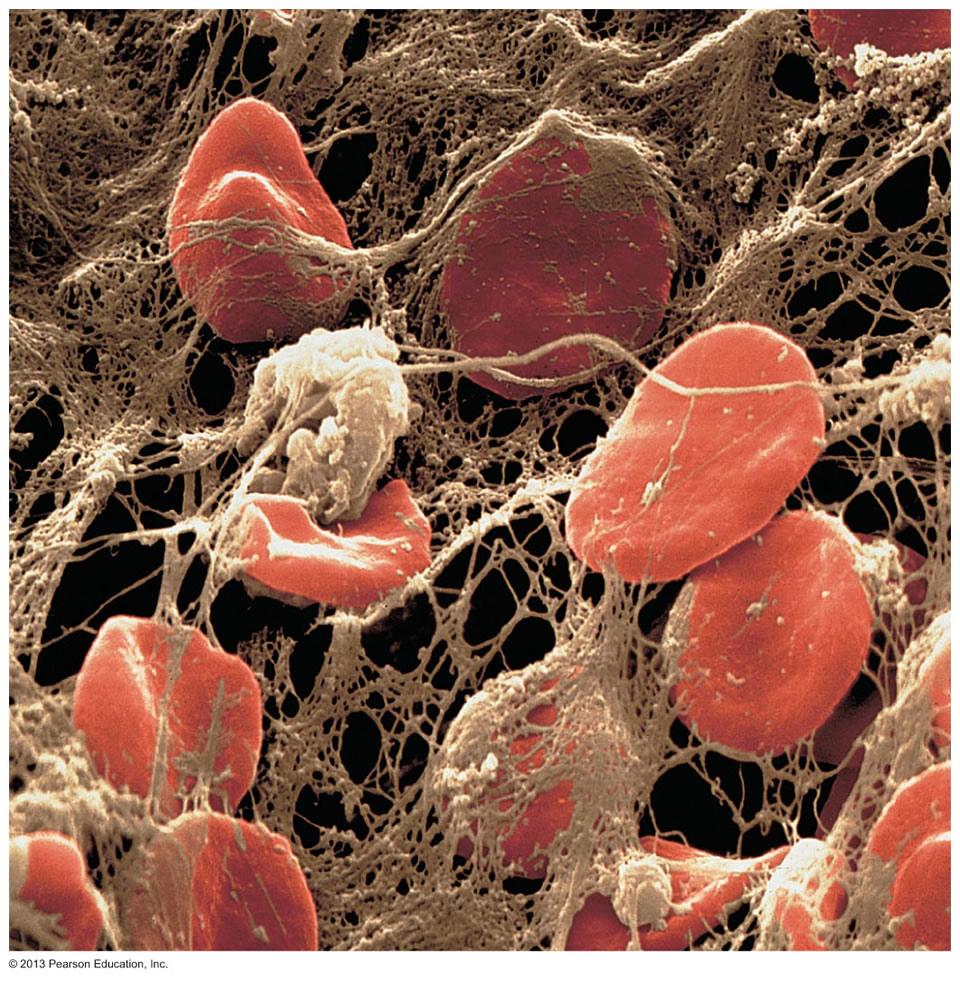 শিখন ফল
এই পাঠ শেষে শিক্ষার্থীরা....
১। লসিকার কাজ ব্যাখ্যা করতে পারবে।
২।রক্ততঞ্চন প্রক্রিয়া ব্যাখ্যা করতে পারবে।
লসিকা
*লসিকা হলুদ বর্ণের ঈষৎ ক্ষারধর্মী স্বচ্ছ কলারস যা লসিকাবাহিকার ভেতর দিয়ে প্রবাহিত।
*আপেক্ষিক গুরুত্ব ১.0151
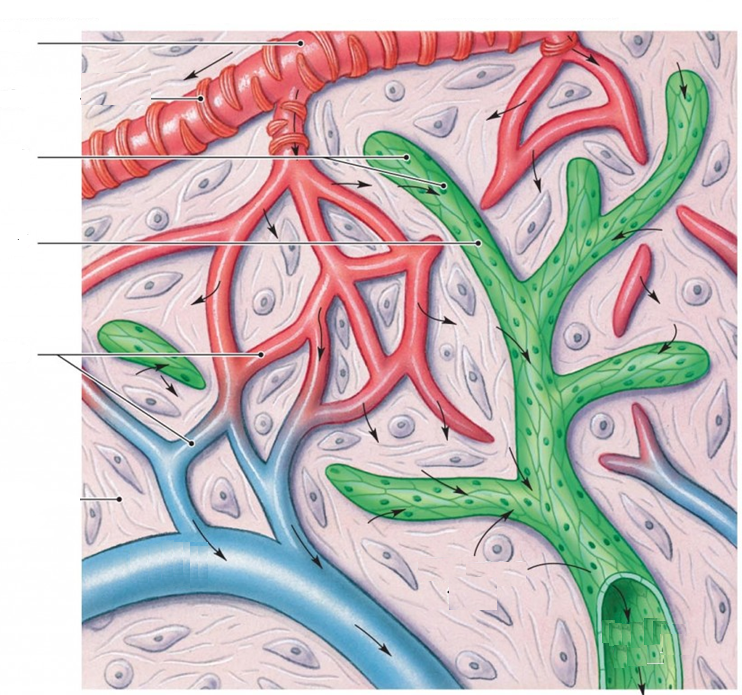 ধমনী
এপিথেলিয় কোষ
লসিকাবাহিকা
কৈশিকজালক
লসিকা
লসিকার উপাদান
*কোষীয় উপাদান : শ্বেতকণিকা,লোহিত কণিকা ও অনুচক্রিকা অনুপস্থিত।
*অকোষীয় উপাদান : 94% পানি, ৬% কঠিন পদার্থ (প্রোটিন, স্নেহ,শর্করা,নাইট্রোজেন ঘটিত পদার্থ, ফসফরাস, সোডিয়াম ক্লোরাইড, ক্যালসিয়াম, এন্টিবডি, কিছু এনজাইম )।
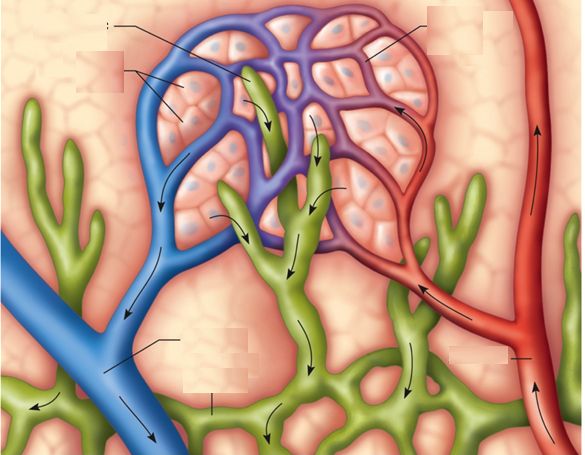 কৈশিকজালক
লসিকা
কলাকোষ
শিরা
ধমনী
লসিকানালী
লসিকাতন্ত্র
1।লসিকানালী ও লসিকাগ্রন্থির সমন্বয়ে লসিকাতন্ত্র গঠিত হয়।
২।লসিকানালী ডান ও বাম অংশে বিভক্ত যারা যথাক্রমে ডান ও বাম সাবক্ল্যাভিয়ান শিরায় এসে মিলিত হয়।
৩।লসিকানালীর স্থানে স্থানে লসিকাগ্রন্থিথাকে।
লসিকাগ্রন্থি
১।আকারে ছোট সীম বীজের মত এবং ঘাড়, বগল, কন্ঠাস্থি ও কুচঁকিতে এরা অবস্থিত।
২।সারাদেহে ৫০০-৬০০ লসিকাগ্রন্থি থাকে।
লসিকার কাজ
১।দেহের যে অঞ্চলে রক্ত পৌছাঁতে পারে না সেখানে পুষ্টি ও O2 সরবরাহ করে।
২।লসিকাস্থিত লিউকোসাইট জীবাণু ধ্বংস করে।
৩।অন্ত্রের প্রাচীর থেকে স্নেহজাতীয় খাদ্য বহন করে রক্ত প্রবাহে নিয়ে যায়।
৪।আন্তঃকোষীয় স্থান থেকে প্রোটিনকে পুনরায় রক্তে প্রেরণ করে।
৫।লসিকা ও লিম্ফোসাইট থেকে উৎপন্ন অ্যান্টিবডি প্রতিরোধ ক্ষমতা বাড়ায়।
i³ ZÂb
*এ প্রক্রিয়ায় ক্ষতস্থানের রক্ত জমাট বেঁধে দেহ থেকে অপ্রয়োজনীয় রক্তপাত বন্ধ হয়।
*এ প্রক্রিয়ার সময়কাল ৪-৫ মিনিট।
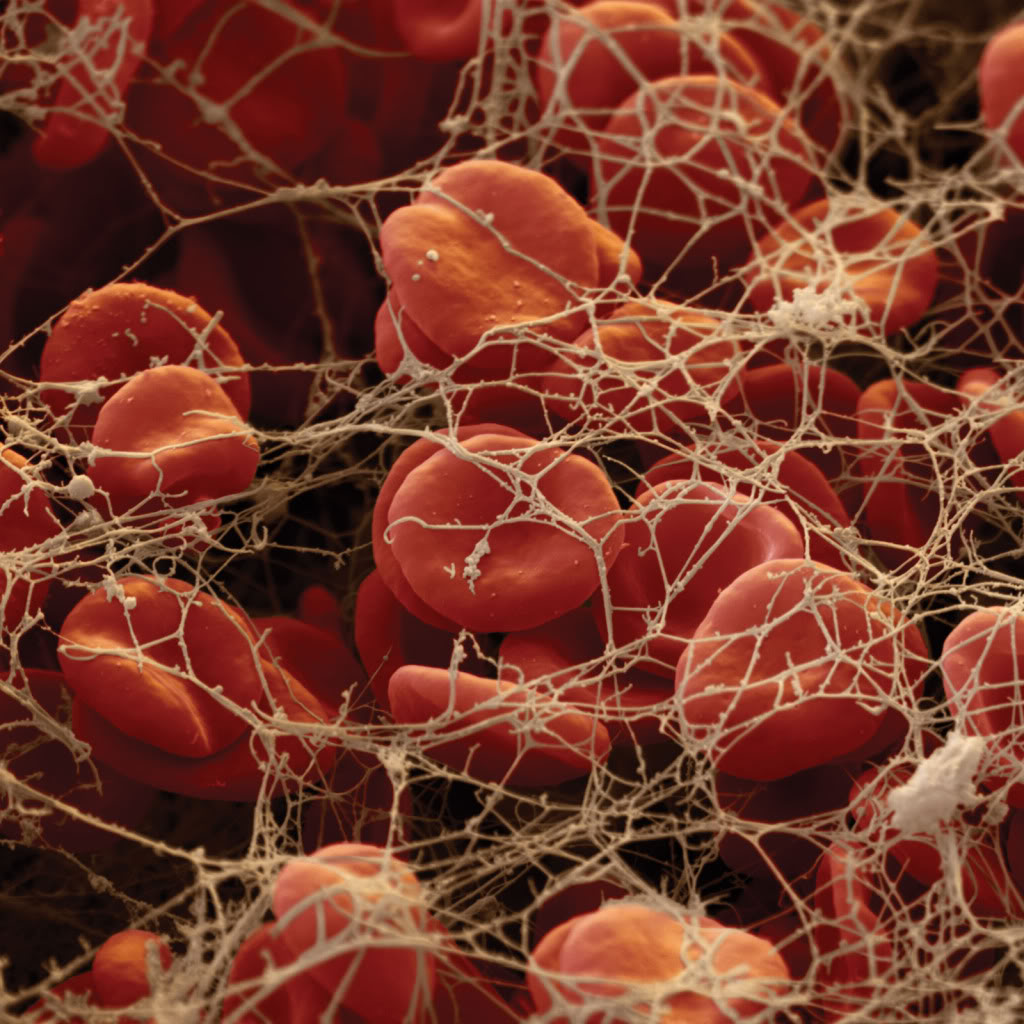 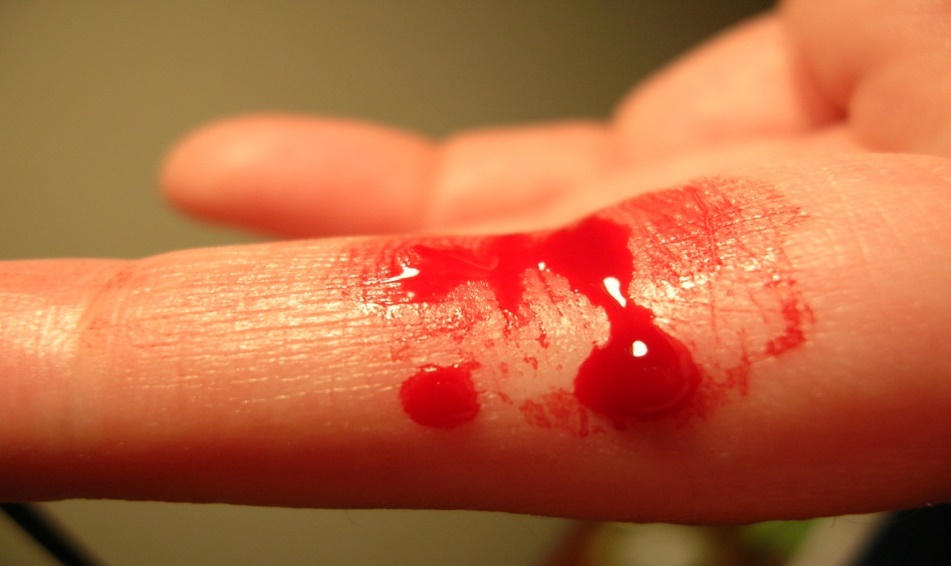 i³ ZÂb
d¨v±i
রক্ততঞ্চনে সাহায্যকারী ১৩ ফ্যাক্টরের মধ্যে উল্লেখ্যযোগ্য কয়েকটি হলো-
Factor-I t dvBweª‡bv‡Rb (i³i‡m _v‡K) |
Factor-II t †cÖv_ªw¤^b (i³i‡m _v‡K)|
Factor-III t _ª‡¤^vপ্ল­vw÷b (i³i‡m _v‡K)|
Factor-IV t Ca ++ (i³i‡m _v‡K)|
i³ZÂb cÖwµqv
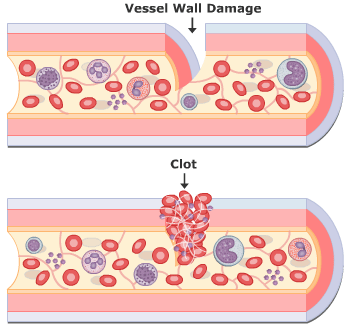 Ca ++
we`xY© _ª‡¤^vmvBU
(_ª‡¤^vপ্ল­vw÷b )
†cÖv_ªw¤^b(wbw®Œq )
dvBweªb Rvj‡K
dvBweª‡bv‡Rb
_ªw¤^b(mwµq)
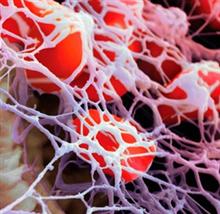 রক্ততঞ্চন
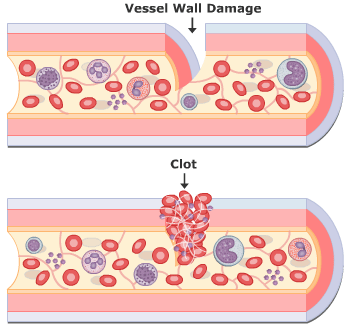 দলীয় কাজ
১।রক্ততঞ্চন প্রক্রিয়াটি প্রবাহ চিত্রের মাধ্যমে উপস্থাপন কর।
মূল্যায়ন
১।রক্ততঞ্চন কী?
২।রক্ততঞ্চনের প্রধান ফ্যাক্টরগুলো কী কী?
৩।লসিকার কাজ সমূহ ব্যাখ্যা কর।
৪।জীবন রক্ষায় রক্ততঞ্চন প্রক্রিয়ার গুরুত্ব বিশ্লেষণ কর।
বাড়ির কাজ
রক্ত ও লসিকার পার্থক্যের তুলনামূলক ছক তৈরি করে আনবে।
ধন্যবাদ সবাইকে